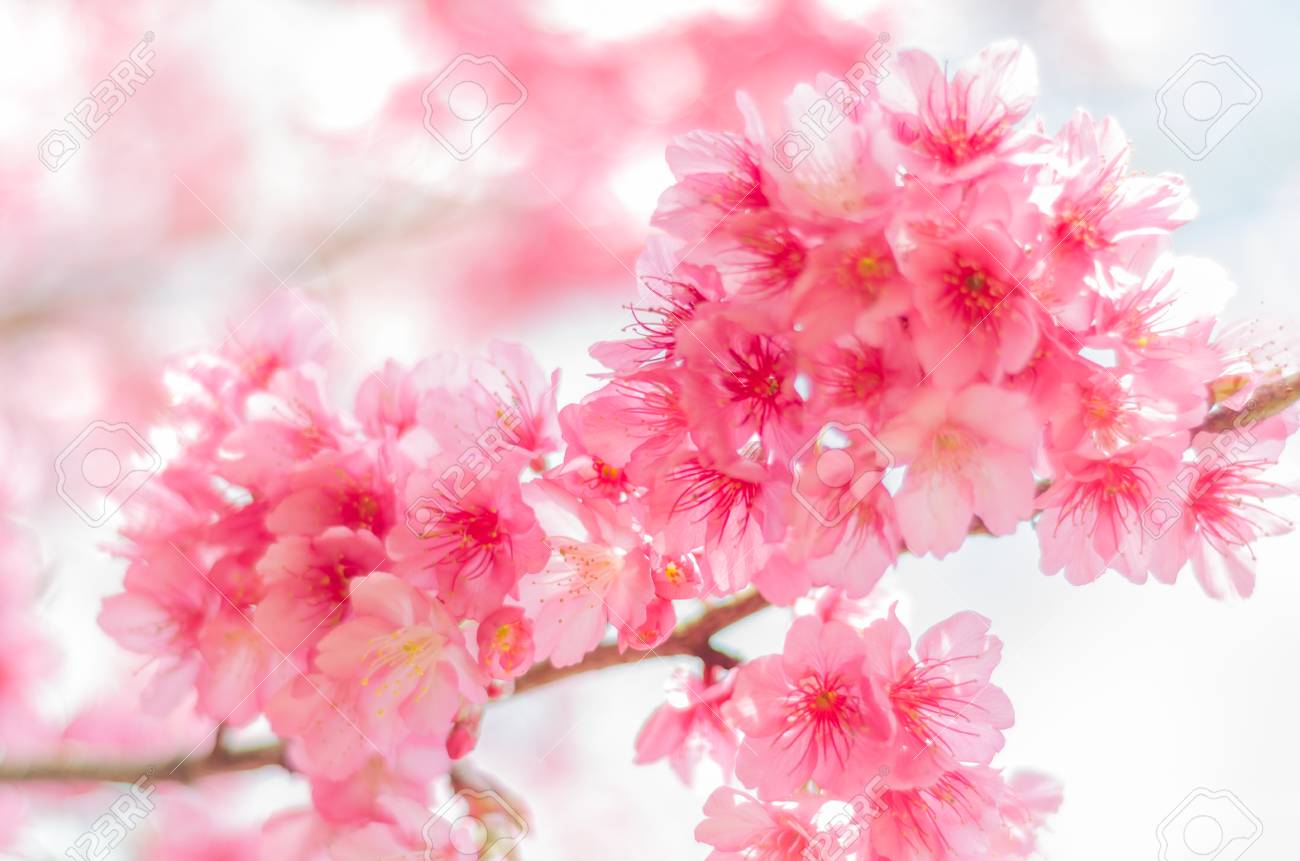 স্বাগতম
শিক্ষক পরিচিতি
রিংকু চক্রবর্তী 
সহকারী শিক্ষক
উত্তর কুশিয়ারা মাধ্যমিক বিদ্যালয়
ফেঞ্চুগঞ্জ, সিলেট।
মোবাইলঃ ০১৭২৮০৩৪৮৪৮
ইমেইলঃ ringkuro@gmail.com
পাঠ পরিচিতি
শ্রেণি                   : ৯ম । 
বিষয়                  : গণিত । 
অধ্যায়                   : ১৬শ,(১৬.১) পরিমিতি। 
সময়                   : ২০ মিনিট। 
শিক্ষার্থী সংখ্যা       : 1০৮ জন।
আজকের পাঠ
সমবাহু ত্রিভুজের ক্ষেত্রফল নির্ণয়
শিখনফল
১। সমবাহু ত্রিভুজ কী তা বলতে পারবে। 
২। সমবাহু ত্রিভুজের পরিসীমা নির্ণয় করতে পারবে।
৩। সমবাহু ত্রিভুজের ক্ষেত্রফল নির্ণয় করতে পারবে।
a
a
a
সমবাহু ত্রিভুজের পরিসীমা নির্ণয়ের সূত্রটি হল = 3a একক।
গাণিতিক সমস্যাঃ  একটি সমবাহু ত্রিভুজের প্রত্যেক বাহুর দৈর্ঘ্য 2 মিটার বাড়ালে এর ক্ষেত্রফল 6√3 মিটার বেড়ে যায়। ত্রিভুজটির বাহুর দৈর্ঘ্য নির্ণয় কর।
2
2
2
একটি সমবাহু ত্রিভুজের প্রত্যেক বাহুর দৈর্ঘ্য 1 মিটার কমালে  ক্ষেত্রফল  3√3 বর্গমিটার কমে যায়। ত্রিভুজটির বাহুর দৈর্ঘ্য নির্ণয় কর।
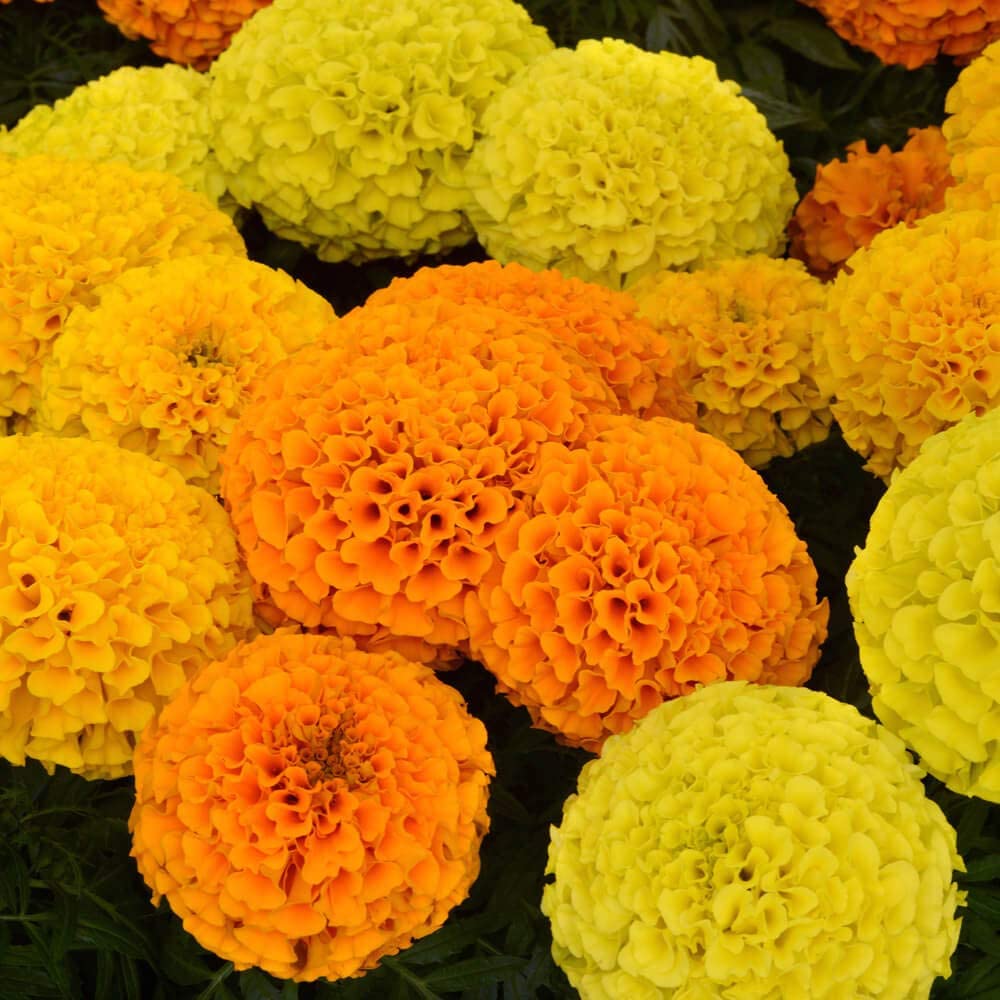 ধন্যবাদ